Stad van de toekomst
IBS Thema
 Maatschappelijke uitdagingen
 Vierde industriële revolutie
 Robotisering en AI
DESTEP
Better Life Index
Duurzame stedelijke ontwikkeling
SDG’s
Samenwerken
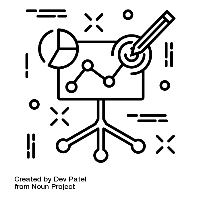 Begrippen
Biodiversiteit
Natuurinclusief bouwen
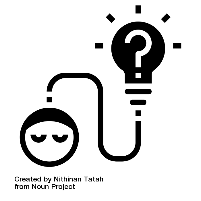 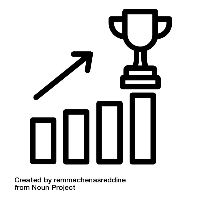 IBS Toetsing
 Kennistoets
 Visiedocument
 Reflectiegesprek
De Stad van de Toekomst
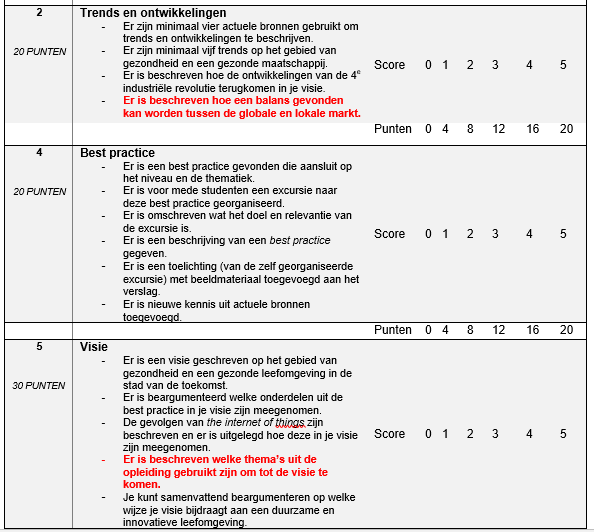 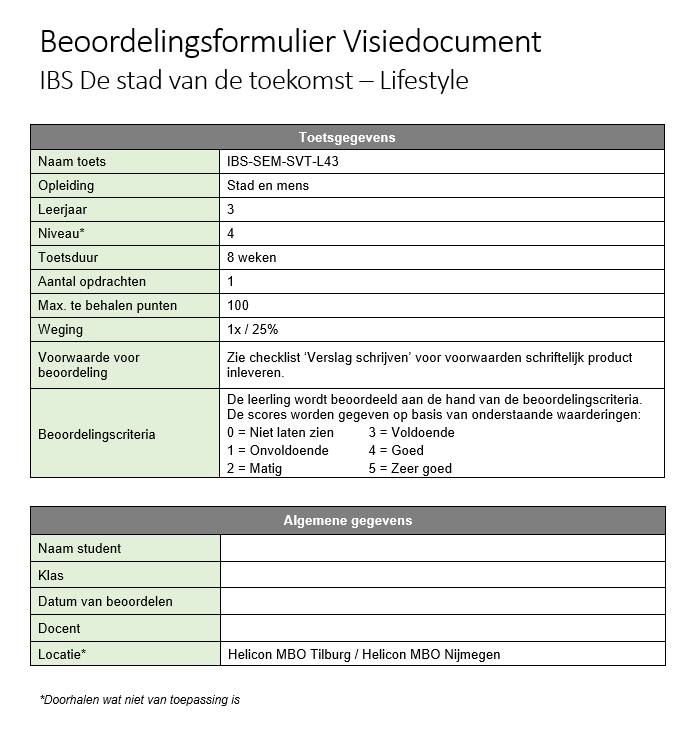 Global Risk Report 2021
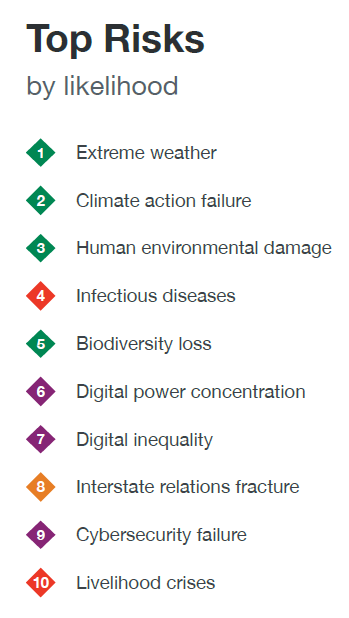 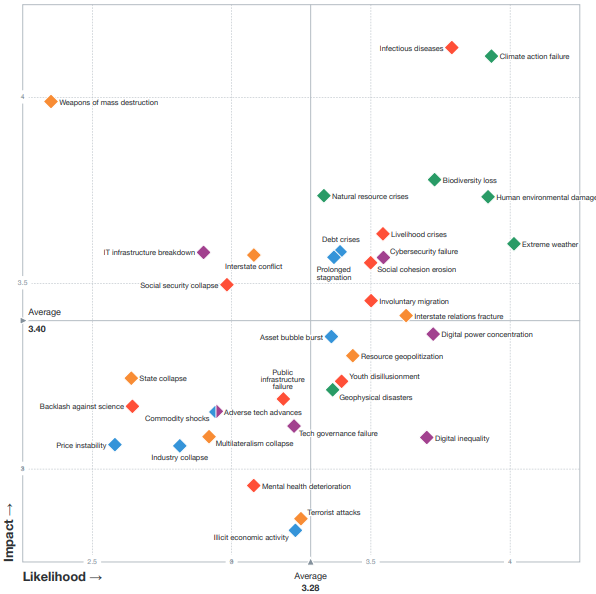 [Speaker Notes: http://www3.weforum.org/docs/WEF_The_Global_Risks_Report_2021.pdf]
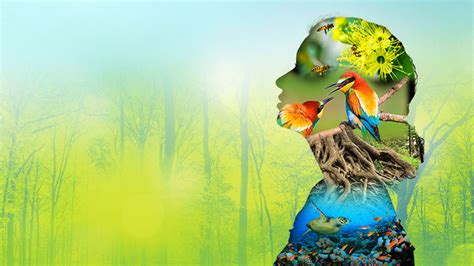 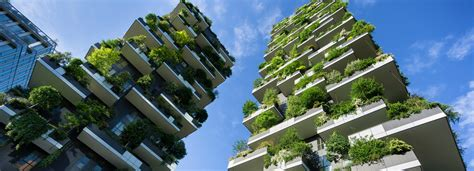 Biodiversiteit en natuurinclusief bouwen
Biodiversiteit
Biodiversiteit = biologische diversiteit: de hoeveelheid verschillende levensvormen in de natuur. Het omvat:
diversiteit in ecosystemen = variatie in verschillende type ecosystemen en landschappen
diversiteit van soorten = variatie in soorten organismen
genetische diversiteit = de verschillen in de erfelijke eigenschappen/genetisch materiaal tussen de individuen van een soort
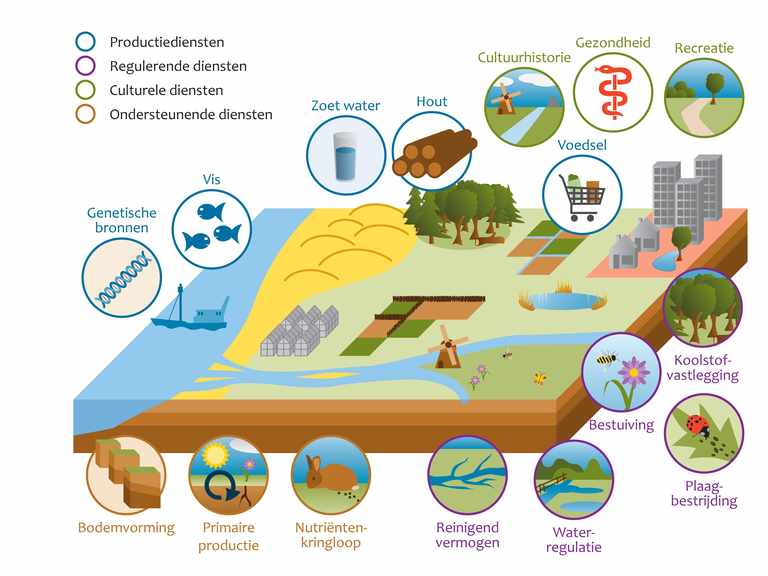 Deltaplan biodiversiteit
Belang van een hoge biodiversiteit
Ecosystemen zijn beter bestand tegen verstoringen en omgevingsstress en herstellen sneller bij een hoge biodiversiteit
Hoe hoger de biodiversiteit, des te groter is het potentieel om aan te passen aan veranderende omstandigheden
Meer ecosysteemdiensten = wat natuur  ‘oplevert’  (koolstofopslag, kustbescherming, voedsel, bron van medicijnen, materialen etc)
Natuur zorgt voor verlaging van stress bij mensen en betere gezondheid
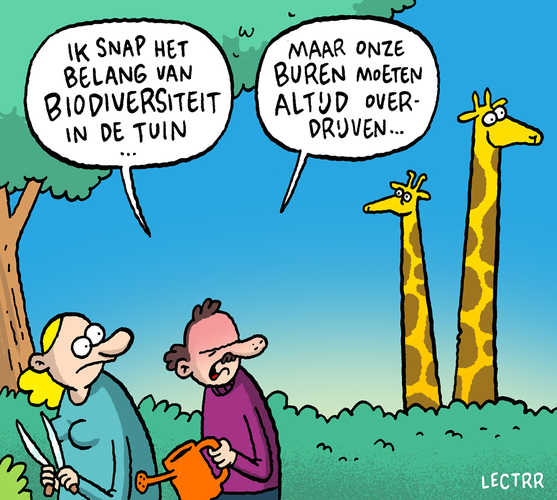 Extreme afname biodiversiteit
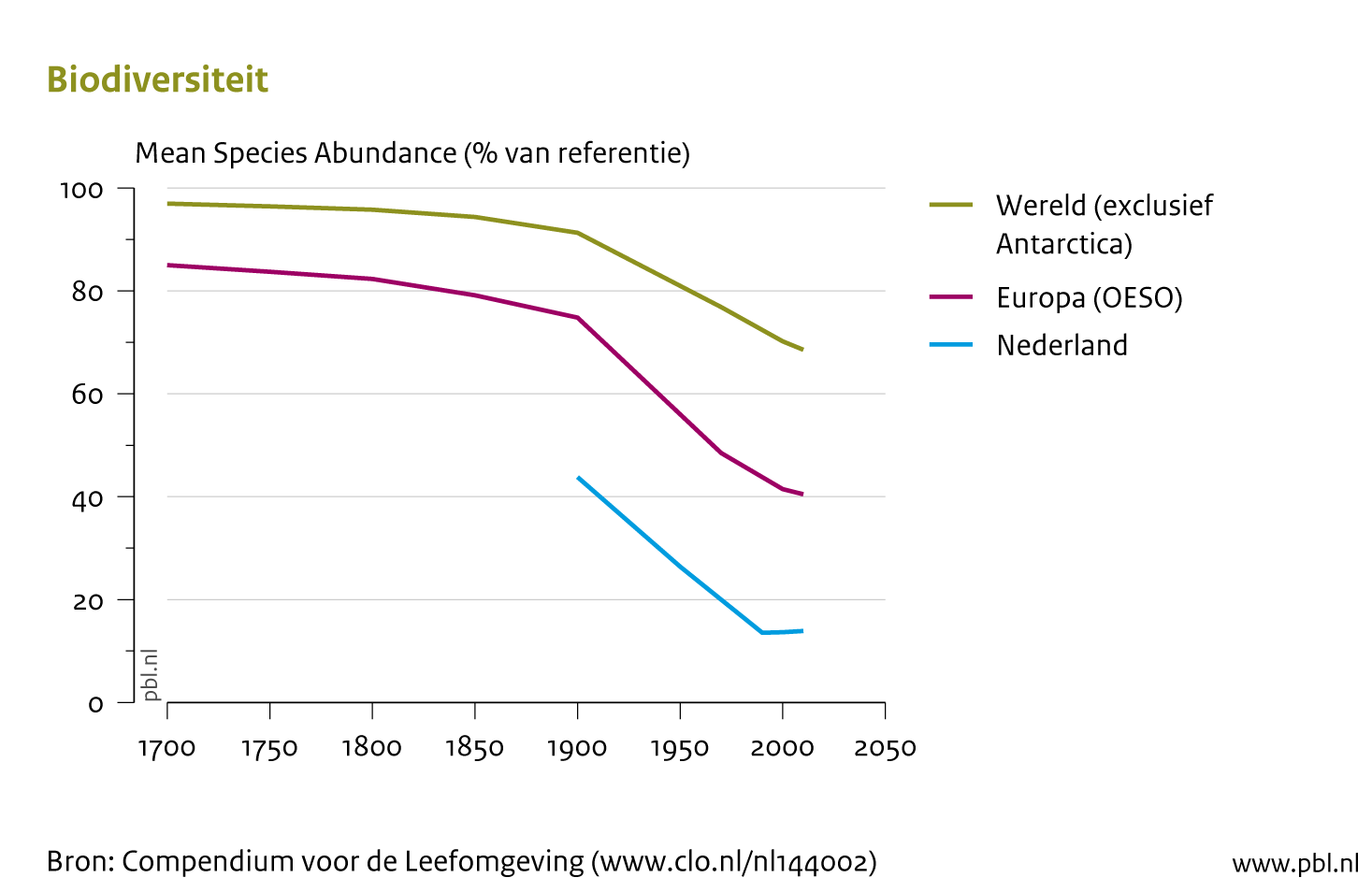 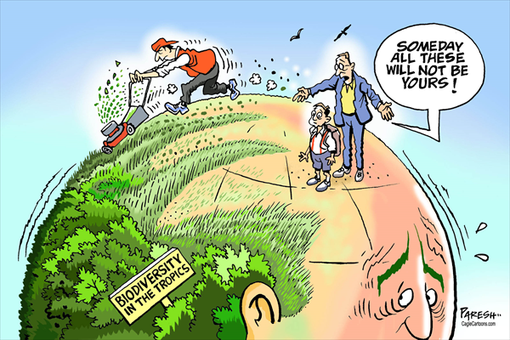 Oorzaken afname:
Verlies habitat door met name landbouw en verstedelijking
Versnippering van leefgebieden (= habitatfragmentatie)  gebruik van grond voor andere doeleinden dan natuur
Milieudruk door stikstofdepositie (verhoogde stikstofconcentraties), vervuilende stoffen en chemische bestrijdingsmiddelen in de landbouw
Overbevissing
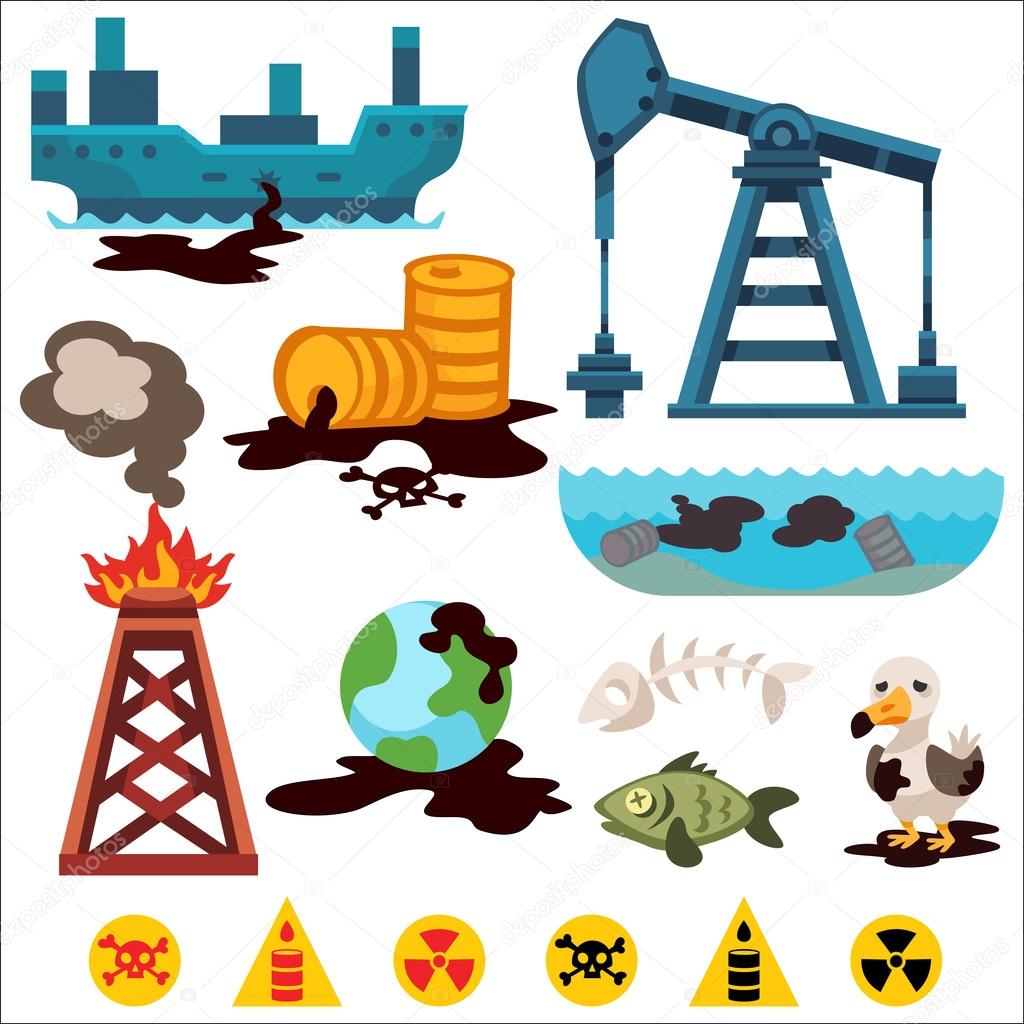 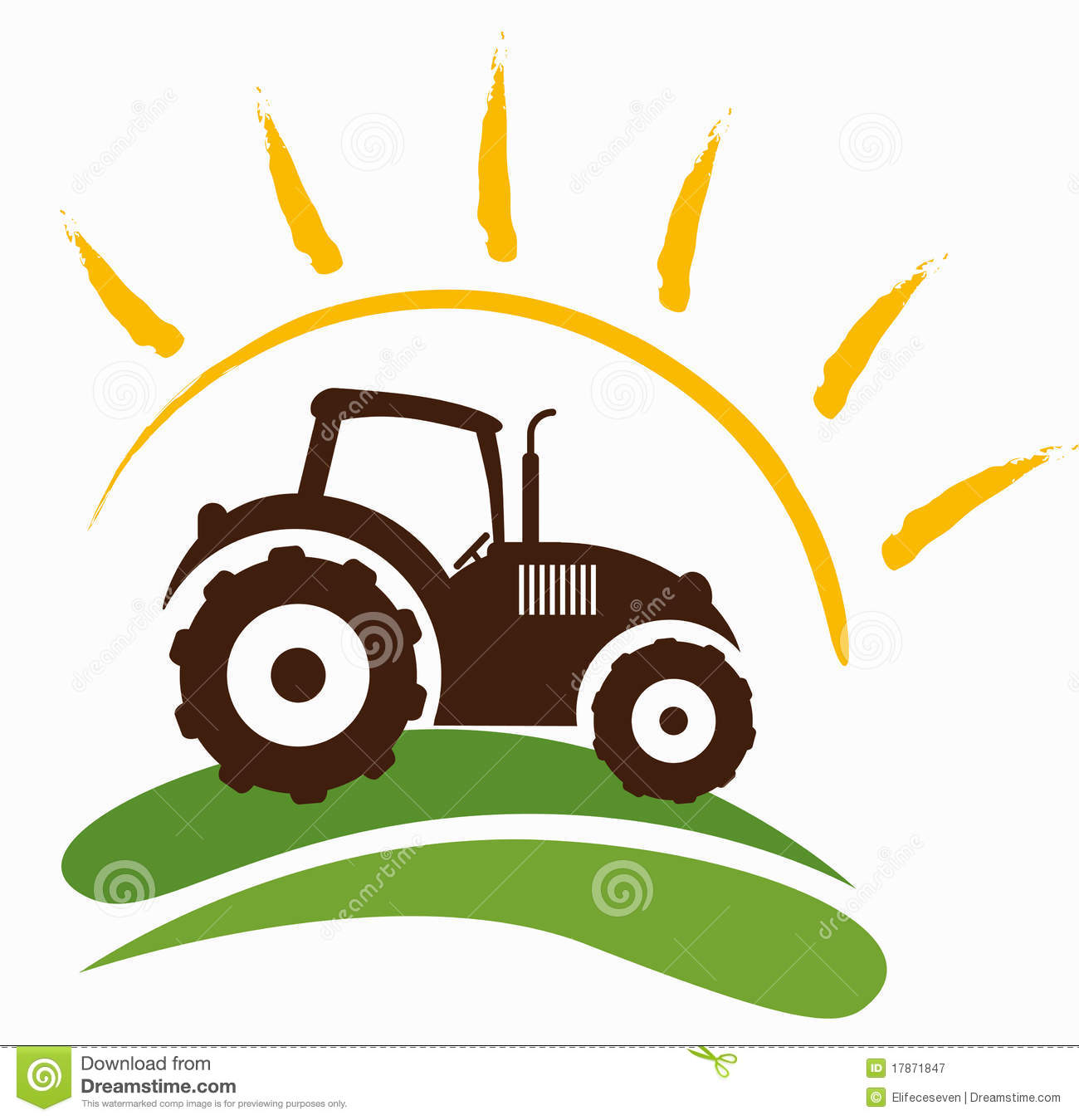 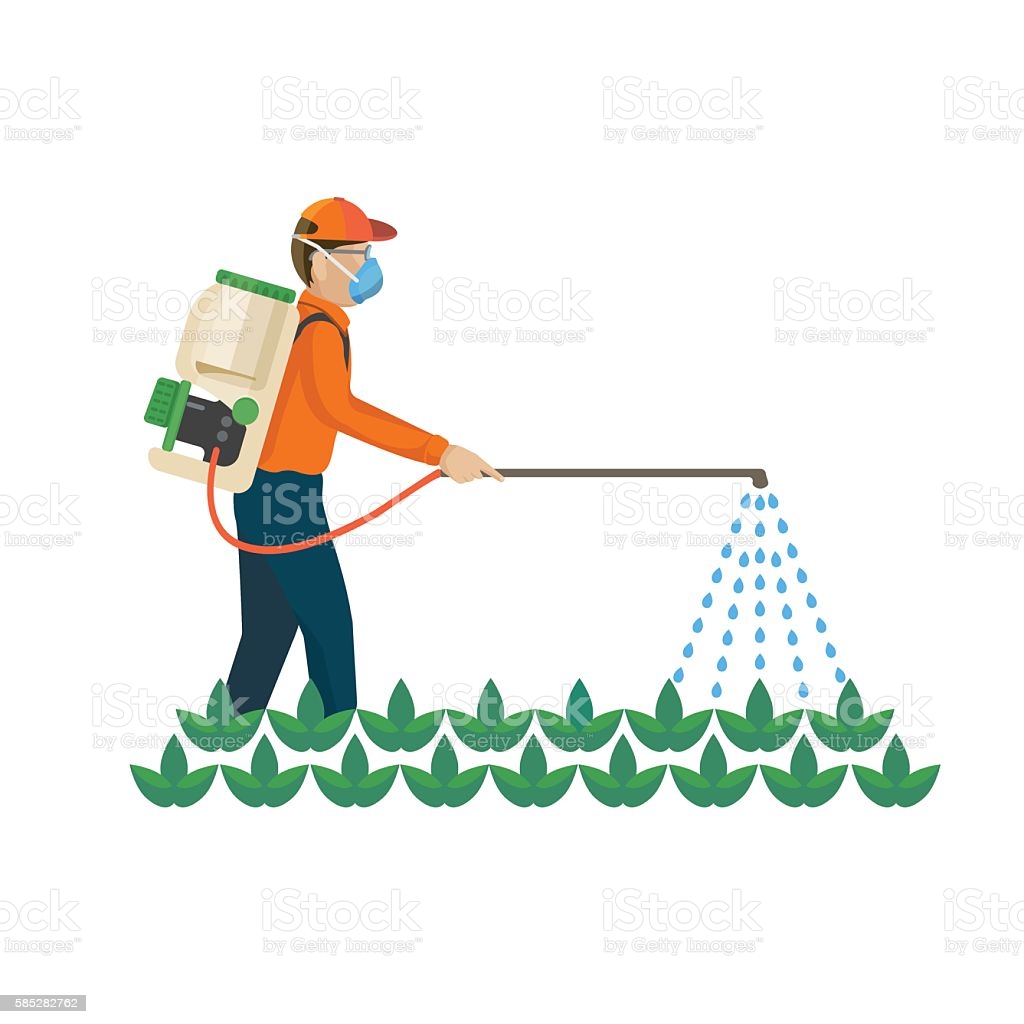 Habitatfragmentatie
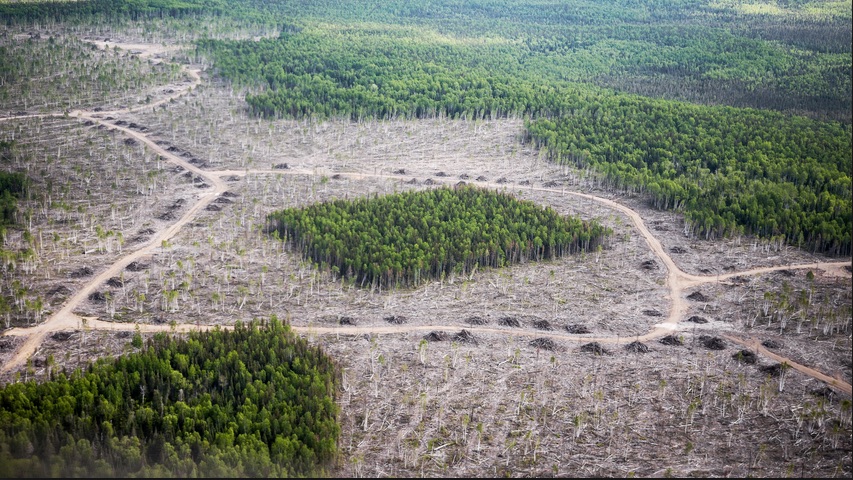 Bron: irishenvironment.com
Satelietfoto’s ontwikkeling van de stad Brisbane (Australië)
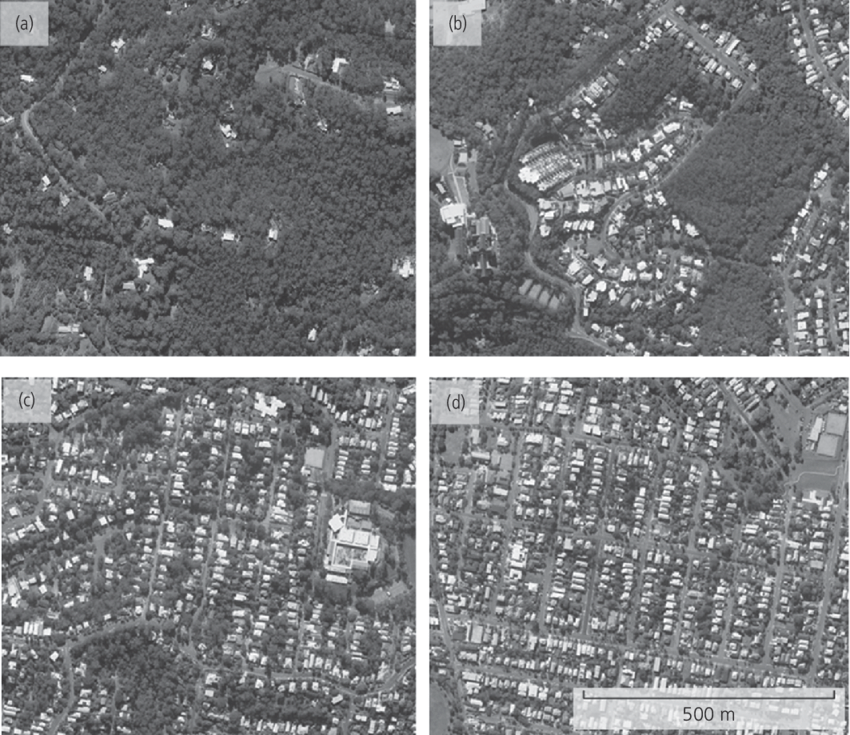 Afname van natuur (bossen) door verstedelijking
Fragmentatie van bossen 
Vraag: welke manieren kun je verzinnen om de biodiversiteit zo hoog mogelijk te houden bij verstedelijking van het land?
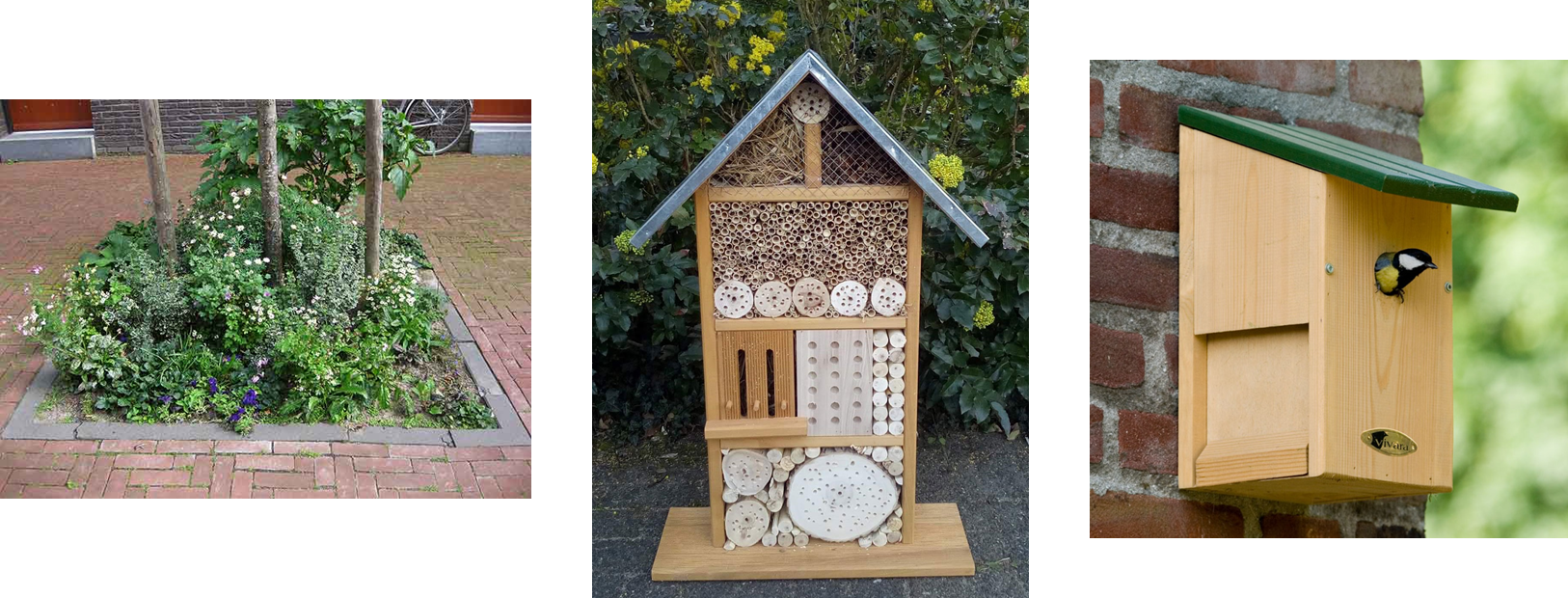 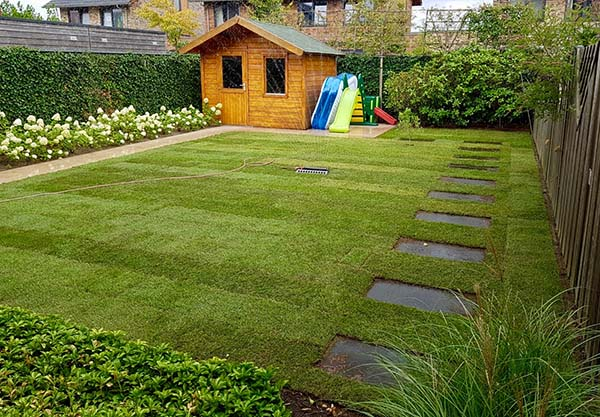 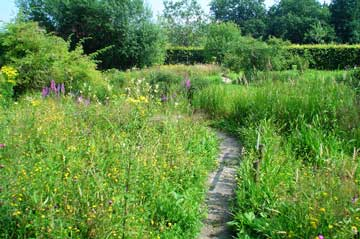 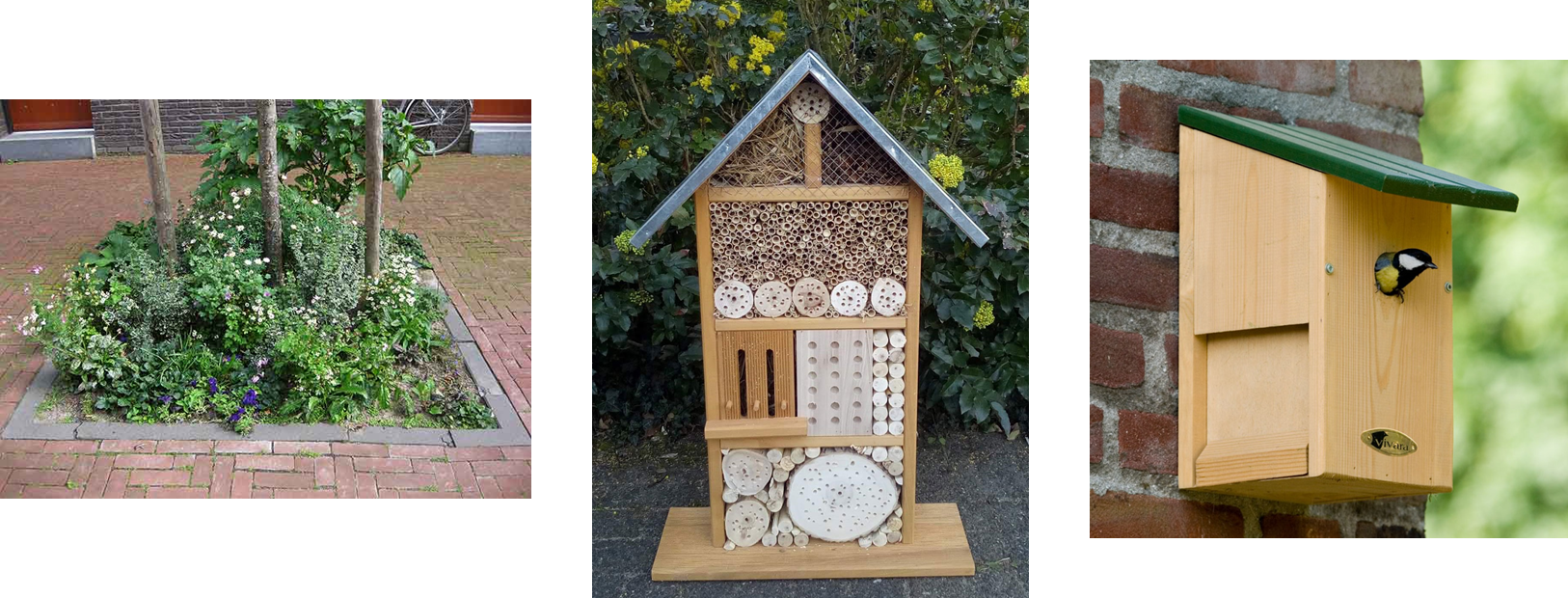 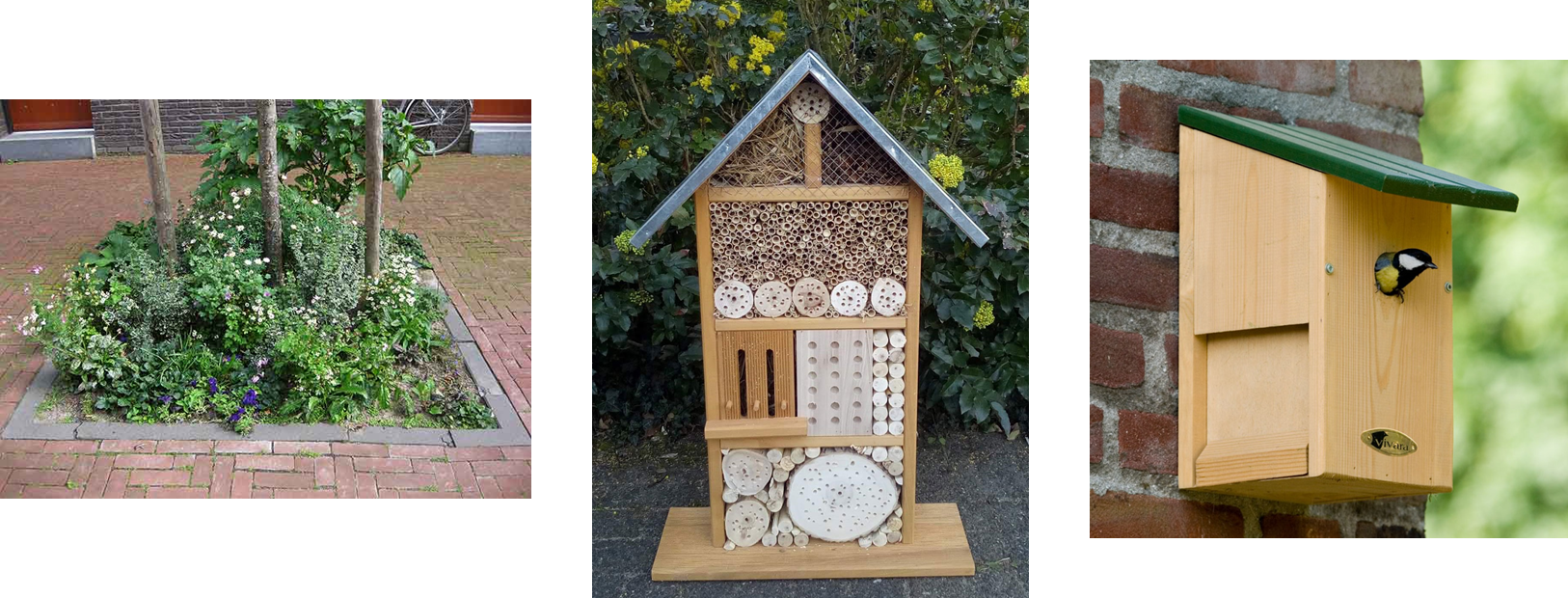 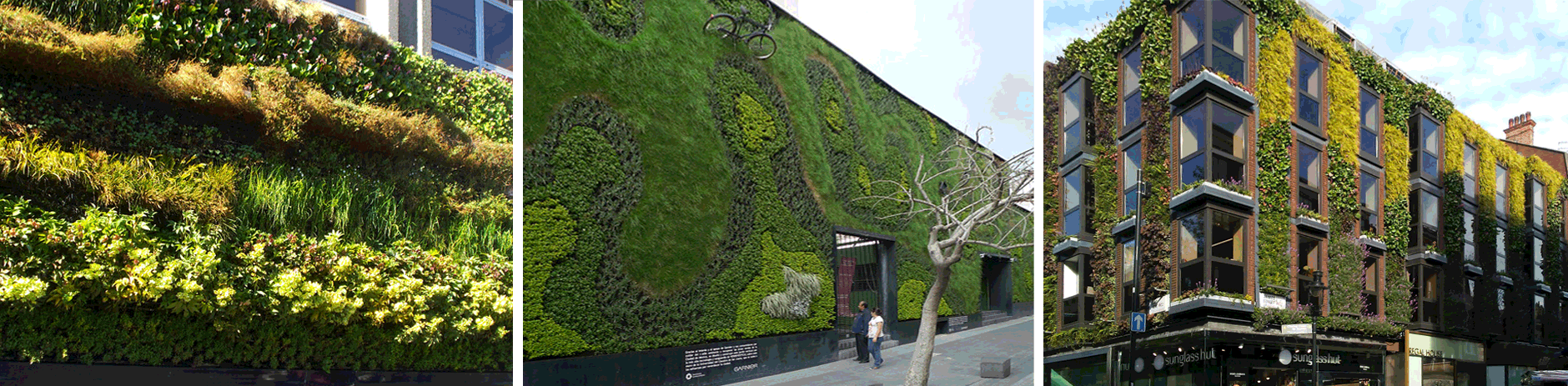 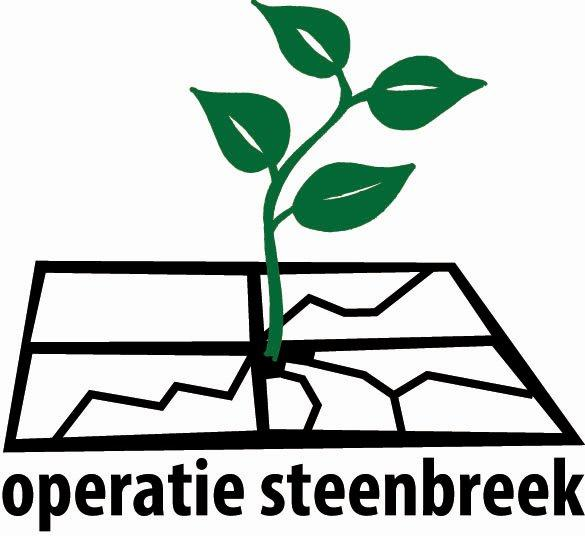 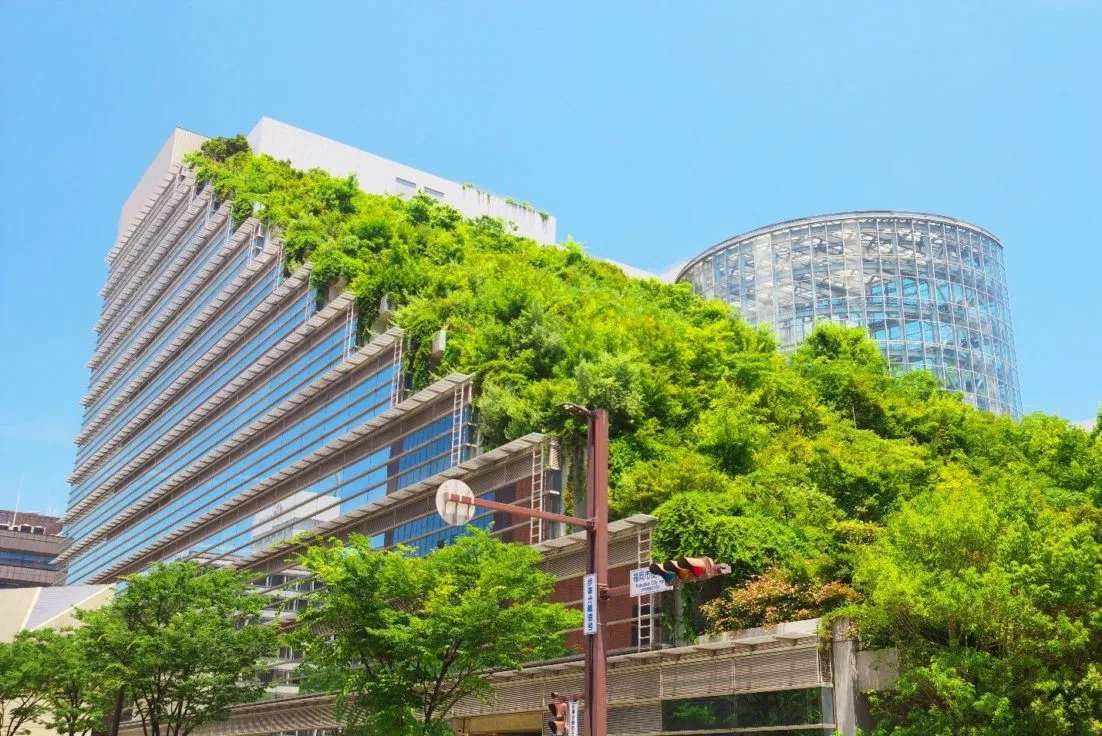 Groene verbindingen
[Speaker Notes: Groene verbindingszones  habitatfragmentatie tegen gaan
Meer soorten: ipv een strak gemaaid gazon/park  meer soorten en meer variatie in hoogtes
Groene gevels en groene daken
Nestkastjes, insectenhotels
Operatie steenbreek
Beplanten van boomsingels]
[Speaker Notes: Introductie natuurinclusief bouwen]
'Geef natuur grote rol bij woningbouw'
Natuurinclusief - Elk nieuwbouwproject moet rekening houden met dieren, groen en klimaat, vinden de opstellers van het Manifest Bouwen voor Natuur.

ONNO HAVERMANS, REDACTIE DUURZAAMHEID&NATUUR
Nestruimte in de gevels, groene daken, en natuur in de buurt. Deze drie 'bouwstenen' - natuur in de woning, natuur rondom de woning en natuur in de buurt - moeten vanzelfsprekend zijn voor elk nieuw bouwplan en daarom worden vastgelegd onder de Omgevingswet, zeggen bouwers, architecten, banken, wetenschappers en milieuorganisaties die vandaag samen het Manifest Bouwen voor Natuur presenteren.De Tweede Kamer vroeg het kabinet in december te onderzoeken of natuurinclusief bouwen kan worden opgenomen in het Bouwbesluit. Het manifest sluit daarbij aan, verwijzend naar de miljoen nieuwe huizen die volgens het recentelijk gesloten Woonakkoord in tien jaar moeten worden gebouwd.
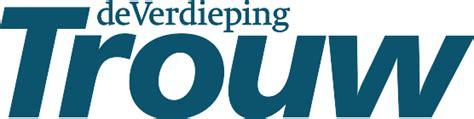 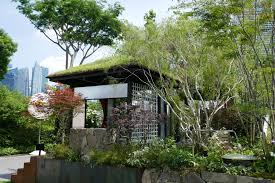 [Speaker Notes: Artikel in trouw 10-03-2021: oproep tweede kamer om natuurinclusief bouwen op te nemen in wet Bouwbesluit!]
[Speaker Notes: Voorbeeld van een natuurinclusief schuurtje]